Презентация может быть использована на уроке биологии в 8 классе. С целью активизации мышления учеников на уроке, привлечения учащихся к плодотворному обсуждению учебного материала , вовлечению всех учеников класса к активной работе на уроке используется технология критического мышления: постановка проблемных вопросов, мозговой штурм, написание сенканов, постановка вопросов «ученик-ученик», работа в группе, активное обсуждение, составление кроссвордов.
Тема: Постэмбриональное развитие: новорожденность, грудной возраст, детство(урок биологии в 9 классе)учитель биологии, высшей квалификационной категории, старший учительКашкина Елена НиколаевнаФеодосийская общеобразовательная школа I-III ступеней №12 Республика Крым
Цель(можно привлечь учеников к определению целей урока)
Познакомиться с этапами постэмбрионального  развития: 
- новорожденность
-грудной возраст
-детство
Базовые понятия
1. Постэмбриональное развитие
2. Период новорожденности
3. Грудной возраст
4. Детство
Физминутка(1-2 минуты)
Варианты:
1. Выполнение комплекса упражнений с учителем.
2. Выполнение комплекса упражнений с использованием видео, презентации.
Проверка домашнего задания
Опрос(все задания учитель выбирает с учетом подготовки учащихся в классе)
      I уровень (можно на карточках)
1. Какой процесс называют онтогенезом?
2.Назовите основные этапы онтогенеза человека.
3. Чем эмбриональный период отличается от постэмбрионального?
4. Какова роль плаценты в протекании эмбрионального периода онтогенеза?
5. Как развивается плод? Какие периоды его развития считаются критическими?
6. Как завершается период эмбрионального развития человека?
     II уровень
     1. Написать сенкан на тему: «Онтогенез», «Постэмбриональное развитие человека», «Эмбриональное развитие человека»(по выбору ученика)
      III уровень
     Презентация творческого задания ученика (по выбору учащегося): кроссворд, презентация по теме урока, постановка вопросов «ученик-ученик».
Проблема? (Мозговой штурм)
Как вы думаете, почему четырехлетний малыш, еще не может обучаться в школе, ведь он уже может говорить и понимает речь?
Изучение нового материала(по ходу урока ученики работают в тетради)1.Новорожденность
Период от рождения до четырех недель называют периодом новорожденности.
Изменения в организме ребенка
1. Легочное дыхание
2. Перестройка кровообращения
3. Начало процессов пищеварения
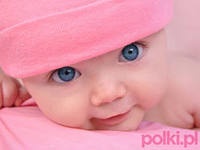 Особенности периода
1. Полная зависимость от матери
2. Проявление активных движений и выраженный мышечный тонус
3. Появление многочисленных временных рефлексов: обхватывания, защиты, ползания, плавания и т.д.
4.Преобладание процессов торможения.
5. Глаза еще не способны к концентрации внимания на дальние объекты.
6. Появление рефлекторной улыбки.
2.Грудной возраст
Настоящая улыбка считается основным признаком, знаменующим окончание периода новорожденности и перехода к грудному возрасту
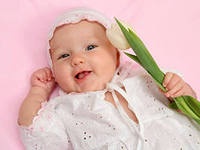 Грудной возраст
1. Длится от одного месяца до года
2. На втором месяце ребенок может:
- удерживать предмет в поле зрения
- умеет держать голову в вертикальном положении
- ищет источник звука
- кулачки немного разжимаются
- руки уже не так плотно прижаты к телу
- ребенку нравится, когда с ним играют
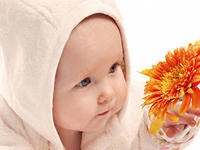 Третий месяц:
- лежа на животе пытается поднять голову
- пытается держать игрушку
- начинает смеяться
Пятый месяц:
- берет игрушку из рук взрослого и тянет ее в рот
- различает близких и чужих людей, учиться различать их по голосу
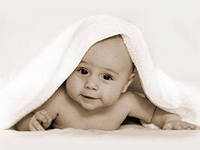 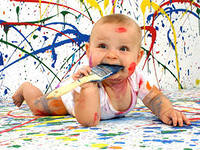 Шестой месяц:
-  может сидеть
- появляются первые зубы
- может есть с ложки и пить из чашки

Седьмой месяц:
- хорошо ползает
Восьмой месяц:
- пытается встать у опоры
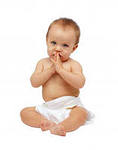 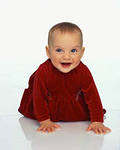 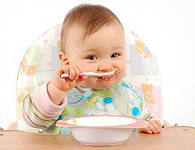 Девятый месяц:
- хорошо сидит 
- начинает ходить у опоры, придерживаясь за нее руками
- повторяет новые слоги, показывает части лица другого человека
Одиннадцать месяцев:
- знает слово нельзя
- начинает говорить простые слова
Двенадцать месяцев:
- самостоятельно ходит
- показывает знакомые предметы на картинках
-говорит простые слова
Развитие каждого человека индивидуально
3. Детство
Периоды:
- раннее детство(1-3)
- первое детство(3-7)
- второе детство(8-12: мальчики, 8-11 девочки)
Раннее детство
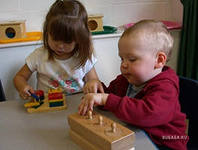 -  интенсивный рост
- формирование опорно – двигательного аппарата
- улучшается координация движений
- самостоятельно ходят, начинают бегать
- запас слов: 200-300
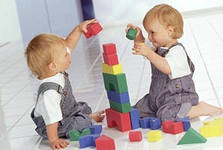 Первое детство(дошкольный возраст)
- выполняет физические упражнения, быстро бегает, прыгает
-может играть на музыкальных инструментах, лепить, вырезать из бумаги
- увеличивается словарный запас
- формируется потребность в общении со сверстниками
- наступает период подготовки к школе
- развитие памяти, речи, мышления, воображения
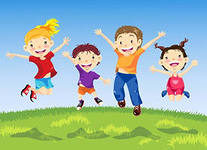 4. Второе детство
- молочные зубы полностью заменяются постоянными
- дальнейшее окостенение скелета
- усиленный рост мускулатуры
- интенсивное интеллектуальное развитие
- самостоятельность
- начало развития вторичных половых признаков
Вывод
Физическое, психическое, социальное развитие ребенка является основой готовности ребенка к обучению в школе и следующим этапа онтогенеза
Физминутка(1-2 минуты)
Варианты:
Выполнение комплекса упражнений с учителей.
Выполнение комплекса упражнений с использование видео, презентации.
Работа в группе (каждая группа получает индивидуальное задание)
1. Разработать  кроссворд по теме:
- новорожденность
- грудной возраст
- детство
2. Подготовить вопросы для опроса по теме урока.
Обобщение, систематизация и контроль знаний и умений учащихся
Опрос?
В чем особенности периода новорожденности в онтогенезе человека?
 Почему новорожденный малыш почти непрерывно спит?
 Что является основным признаком , указывающим на окончание периода новорожденности?
 В чем особенности грудного возраста?
Назовите возрастной период жизни человека, во время которого появляются первые постоянные зубы?
А) подростковый период  В) второе детство 
Б) раннее детство                Г) первое детство
Назовите возрастной период, в котором завершается формирование всех изгибов позвоночника.
А) второе детство                В) раннее детство
Б) первое детство                Г) грудной возраст
Какие нарушения могут возникнуть у плода и младенца, если беременная женщина курит, употребляет наркотики или алкоголь?
8.    Работа с учебником, выполнение заданий в тетради.
Рефлексия
1. Что нового вы узнали на уроке?
2. Для кого данная информация будет важна? Почему?
 

       Проблемные вопросы следующего урока:
 Как вы думаете, чем юноша отличается от подростка? Какие подростковые черты отсутствуют у юноши? 
Домашнее задание: соответствующий параграф учебника, закончить задания полученные в группе.
Оценивание учеников(учитель или группа «Экспертов», учащиеся которые принимают участие в оценивании). Необходимо привлекать  всех учеников к оцениванию(постепенно).